Production Area Leader
About Villeroy & Boch
Villeroy & Boch with headquarters in Mettlach /Germany has production facilities in Europe and Thailand. Villeroy & Boch is one of the world’s leading brands for ceramics and lifestyle. With our innovative and stylish products from the areas Bath & Wellness and Dining & Lifestyle we have been creating feel-good moments and spaces since our success is based on the high commitment and the inventiveness of our 7500 employees in 125 countries.

SC Mondial SA as part of the Villeroy & Boch groups is a ceramic production site with more then 40 year history on local market.

As Production Area Leader, you will coordinate and supervise the production activities within defined production area, by considering the corporate guidelines and principles, including the Quality Management System guideline.

Main tasks:
-  Coordinates and supervises the production activities within defined production area, by considering the corporate guidelines and principles, including the Quality Management System guideline;
- Responsible for the achievement of production targets volume / quality / cost in area of responsabilities;
- Identify and propose to Production Manager opportunities of improvement;
- Implements the projects at the production area level;
- Guarantee compliance of production technological processes (flow, specifications);
- Manage and develop the area organisation;
- Personnel Development and performance review of the employees.

Requirements:
- Technical University degree;
- Work experience in the production activity, coordinating role;
- Strong presentations skills;
- Good command in English;- Advanced PC skills;
- Team orientation and leadership skills;
- Reliability, problem solving competences and right attitude; 
- Good organisational skills, sociable, correct attitude in the relationship with employees and collaborators, teamwork, communication skills and enthusiasm
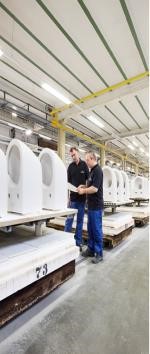 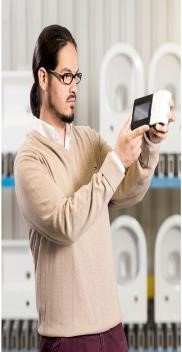 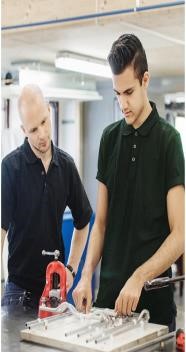 If you are interested in applying to these position, please send your CV by e-mail to:
lefter.andreea@villeroy-boch.com

Only selected candidates will be contacted.